Sjukgymnastik/Fysioterapi inom palliativ vård
Sjukgymnastens roll inom palliativ vård i hemmet

Arbetsterapeutens roll inom palliativ vård i hemmet

Hur identifiera behov av sjukgymnast och arbetsterapeut

Projekt Storsjögläntan sjukgymnast under 2017


Carina Edling, leg sjukgymnast, MhS
Sjukgymnastens roll inom palliativ vård
Utgångspunkt:
Rörelse och funktion

Sjukgymnastens roll:
Förbättra funktion 
Stödja patienterna att anpassa sig till förändrade situationer under sjukdomstiden 
Observera förändringar och hitta ”fönstret”
Optimera livskvaliteten
Hälsopromotion och självständighet 
Få leva tills man dör

(Cheville, 2001, Platt-Johnson 2007, Cane et al 2011, Saunders 1998)
Patienters uppfattning om sjukgymnastik i palliativ vård:
Inger hopp
Ger uppmuntran och motiverade till att vara aktiv
Bidrar till självständighet
Känner sig säkrare på hur de kunde röra sig
Expert
Bidrar till välmående och lindring av symptom
Ger stöd

Dahlin Y, Heiwe S. Patient’s experiences of Physical Therapy within palliative care. J Palliat Care 2009;25:12-20.
När ska sjukgymnast träffa patienten?
Tidig kontakt möjliggör: aktivitet, självständighet i funktion t.ex. förflyttningar, förebygger risker med inaktivitet.
Regelbundet för att följa upp bl.a. förflyttningsförmåga

I livets slutskede: För att bl.a. instruera om viloställningar för att motverka smärta, trycksår och för att främja andning, smärtlindring.
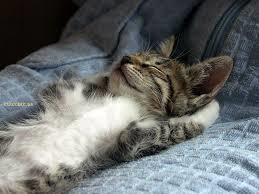 Patientens problem: Patienten är ostadig
Vad gör sjukgymnasten? Vi undersöker och gör bl.a. en bedömning av:
Muskelfunktion				Yrsel
Ledrörlighet					Motorik
Andningsfunktion				Säkerhet i hemmiljön
Smärta						Balans				
Fysisk aktivitet 				Fatigue 
Förflyttningsförmåga
Rörelserädsla

VAD ÄR VIKTIGT FÖR PERSONEN ATT KLARA AV?
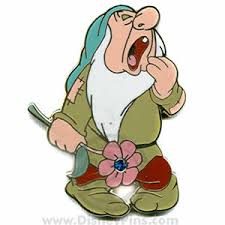 Exempel på sjukgymnastiska åtgärder:
Anpassad fysisk aktivitet
Specifika övningar och träning för att:
	 bibehålla/förbättra balans, muskelstyrka, kondition, ledrörlighet, 	förflyttningsförmåga och motverka negativa effekter av stillasittande
Råd
Smärtlindring
Behandling av illamående
Utprovning av gånghjälpmedel
Arbetsterapeutens roll i palliativ vård
Underlätta att patienterna ska kunna leva ett bra liv den tid de har kvar
Fokus ligger på aktivitet och delaktighet
Arbetsterapeutens roll är att:
Underlätta de fysiska, psykiska och sociala konsekvenser och oförmågor som patienten drabbas av
Stödja patienten i de aktiviteter som hen vill och väljer
Vara lyhörd för att livskvalitetsbegreppet varierar över tid
Stödja patienten att hushålla med sin energi för att kunna utöva aktiviteter som hen värderar högt
Från presentation på ASIH DS 2015 av Elin Roos, arbetsterapeut
Sjukgymnasten och arbetsterapeuten som möjliggörare
Möjliggör för patienten att kunna vistas i hemmet
Vardagliga aktiviteter bidrar till att patienten kan behålla sin livsstil samt skapar mening i livet
Viss kontroll över sin situation ger känsla av tillfredsställelse 
Möjliggör ökad livskvalitet, självständighet och frihet
Frågor och observationer för att identifiera behov av sjukgymnast och arbetsterapeutbedömning
Vad tycker du är svårt att klara av i vardagen?
Är det något du skulle vilja klara av eller delta i som du inte kan idag?
Hur klarar du av att förflytta dig/ta dig runt (här hemma)?
Gör det ont i vissa ställningar/under vissa aktiviteter?
Vill du ha stöd i hur du kan spara energi under dagen?
När känner du dig ostadig?
Observera om du tycker att patienten har svårare att förflytta sig, är ostadig, blir fort andfådd i förflyttningar, har svårt att hitta en bekväm sittställning, smärta etc
Föreslå att sjukgymnast och arbetsterapeut gör ett besök för bedömning. Föreslå inte specifika hjälpmedel.
Storsjögläntan projekt 2017 sjukgymnast på 25%
Syfte: Identifiera behov av sjukgymnast och arbetsterapeut inom Storsjögläntan i Jämtland

Frågeställningar/Aktiviteter:
Kartläggning hur det ser ut i andra landsting/regioner
Samverkan
Råd-och stödfunktion
Identifiera utbildningsbehov, genomföra utbildning
Frågor?

Tack!